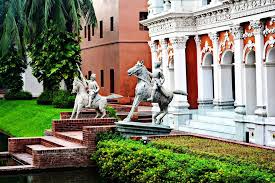 আজকের পাঠে সবাইকে শুভেচ্ছা
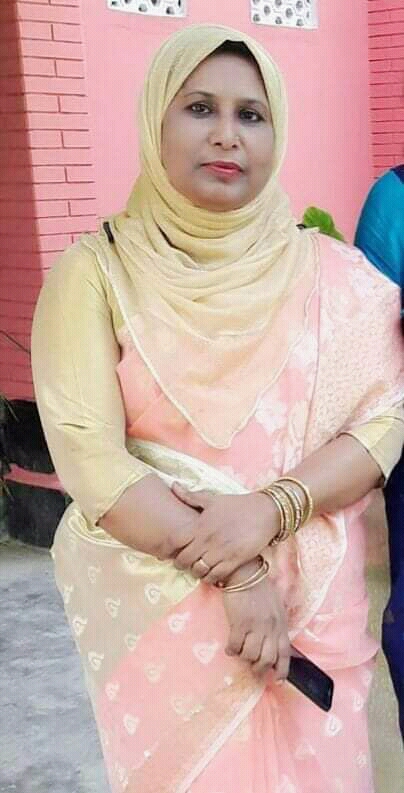 উপস্থাপনায়
দিলারা খানম 
সহকারী শিক্ষক 
জামিরা আদর্শ সরকারী প্রাথমিক বিদ্যালয়। 
ফুলতলা, খুলনা।
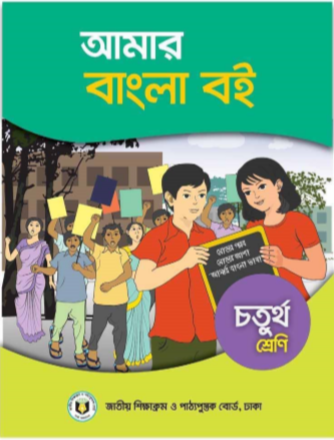 বিষয়: বাংলা 
শ্রেণি : চতুর্থ 
পাঠ শিরোনাম: ঘুরে আসি সোনারগাঁও 
পাঠ্যাংশ:  
সময়ঃ ৪০ মিনিট
শিখনফল
৩.১.২   বর্ণনা শুনে বুঝতে পারবে।
১.১.২    যুক্তবর্ণ সহযোগে তৈরি শব্দযুক্ত বাক্য স্পষ্ট ও শুদ্ধভাবে
            বলতে পারবে।
১.৪.১    পাঠ্যপুস্তকের পাঠ শ্রবণযোগ্য স্পষ্ট স্বরে ও প্রমিত
            উচ্চারণে সাবলীলভাবে পড়তে পারবে।
২.৩.6  পাঠিত ও বর্ণিত বিষয়ে প্রশ্নের উত্তর শুদ্ধভাবে লিখতে পারবে।
এসো কিছু ছবি দেখি
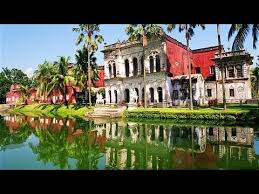 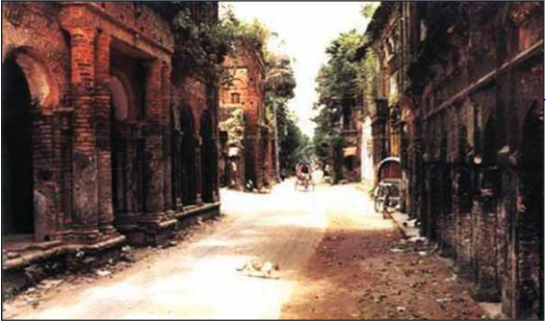 ছবিতে কি দেখতে পাচ্ছ ?
বলতে পারবে কি আজ আমরা কি নিয়ে পড়বো?
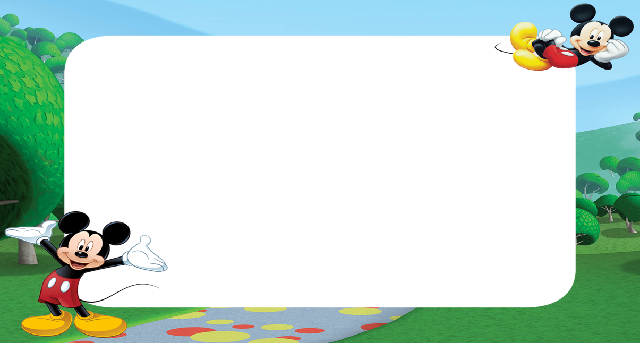 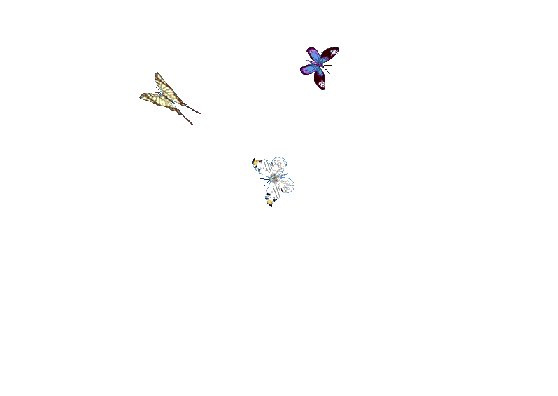 আজ আমরা পড়ব
ঘুরে আসি সোনারগাঁও
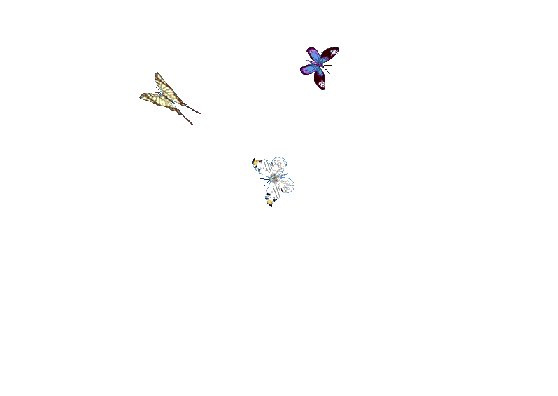 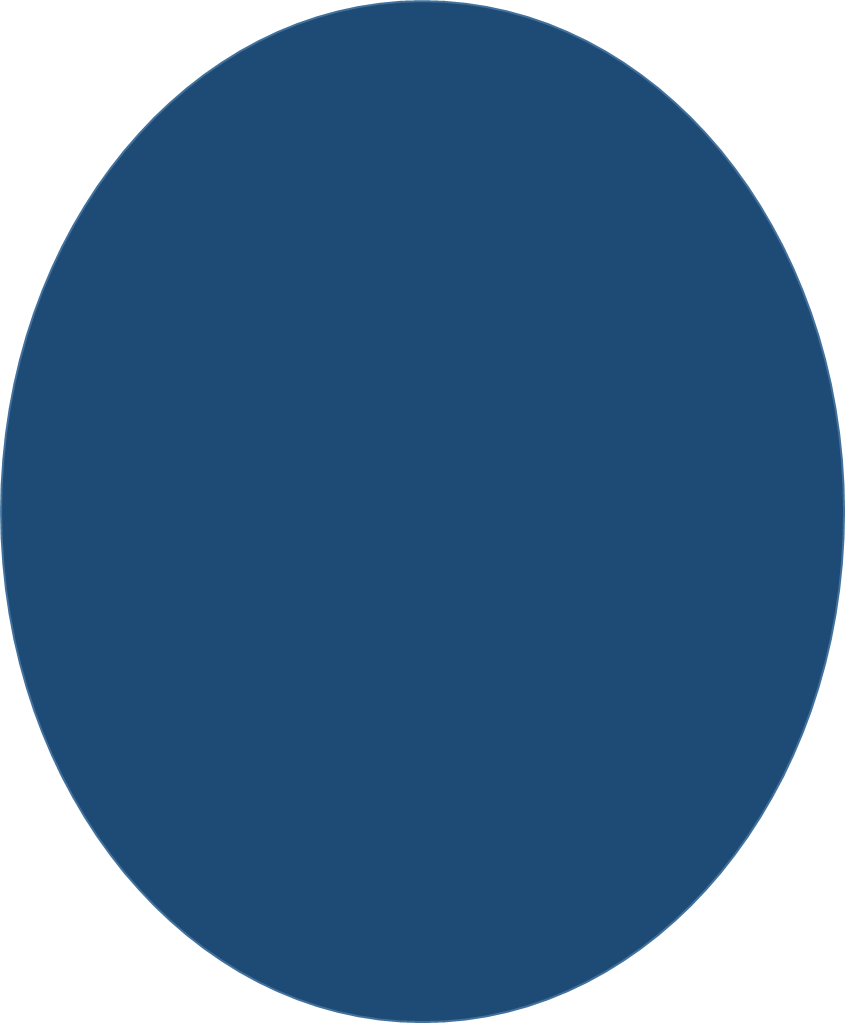 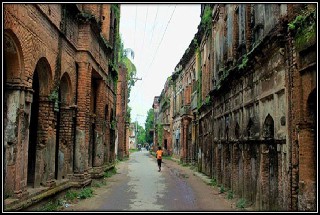 ছবিতে কি দেখতে পাচ্ছ ?
ঐতিহাসিক সোনারগাঁও
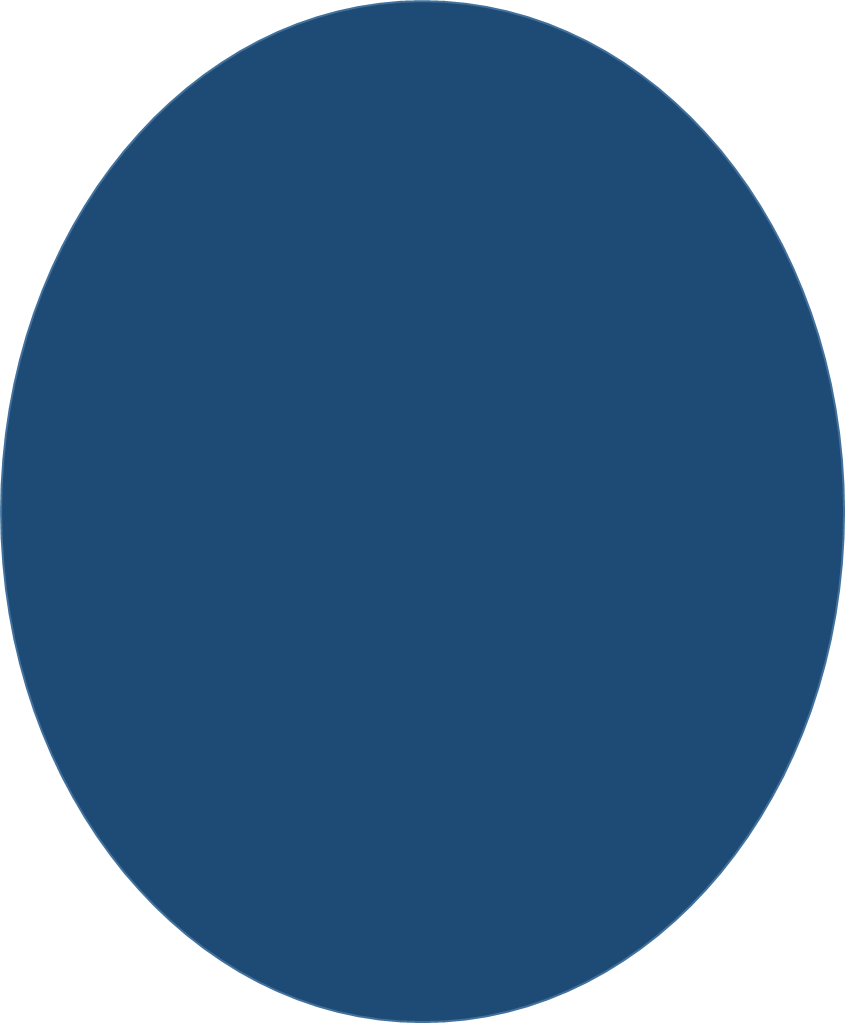 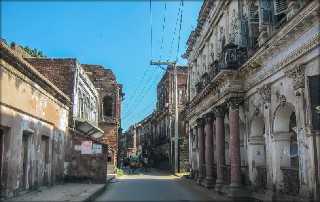 কাচপুর ব্রিজ পার হয়ে একটু গেলেই সোনারগাঁও
ঢাকার দক্ষিণ-পূর্বে এ প্রাচীন নগরী সোনারগাঁওয়ের অবস্থান
এটা নারায়ণগঞ্জ জেলায়।
ঢাকা থেকে সোনারগাঁর দূরত্ব ২৭ কি.মি.
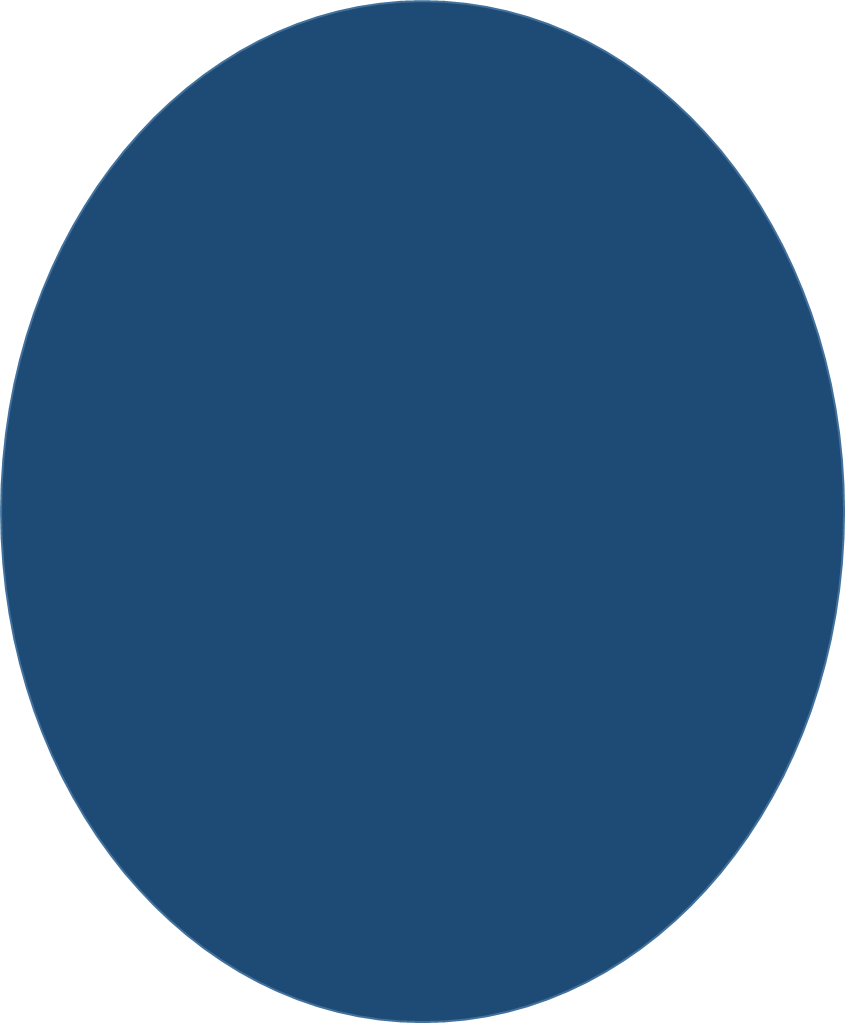 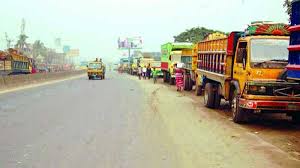 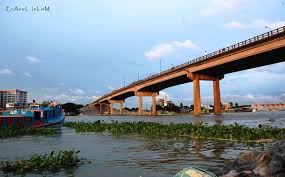 ছবিতে কি দেখতে পাচ্ছ ?
কাচপুর ব্রিজ
গুলিস্থান থেকে যাত্রাবাড়ীর রাস্তা
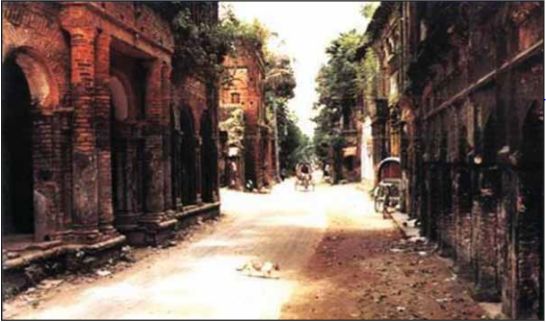 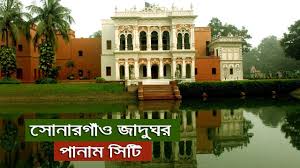 সোনারগাঁও জাদুঘর
সোনারগাঁও
শিক্ষকের পাঠ
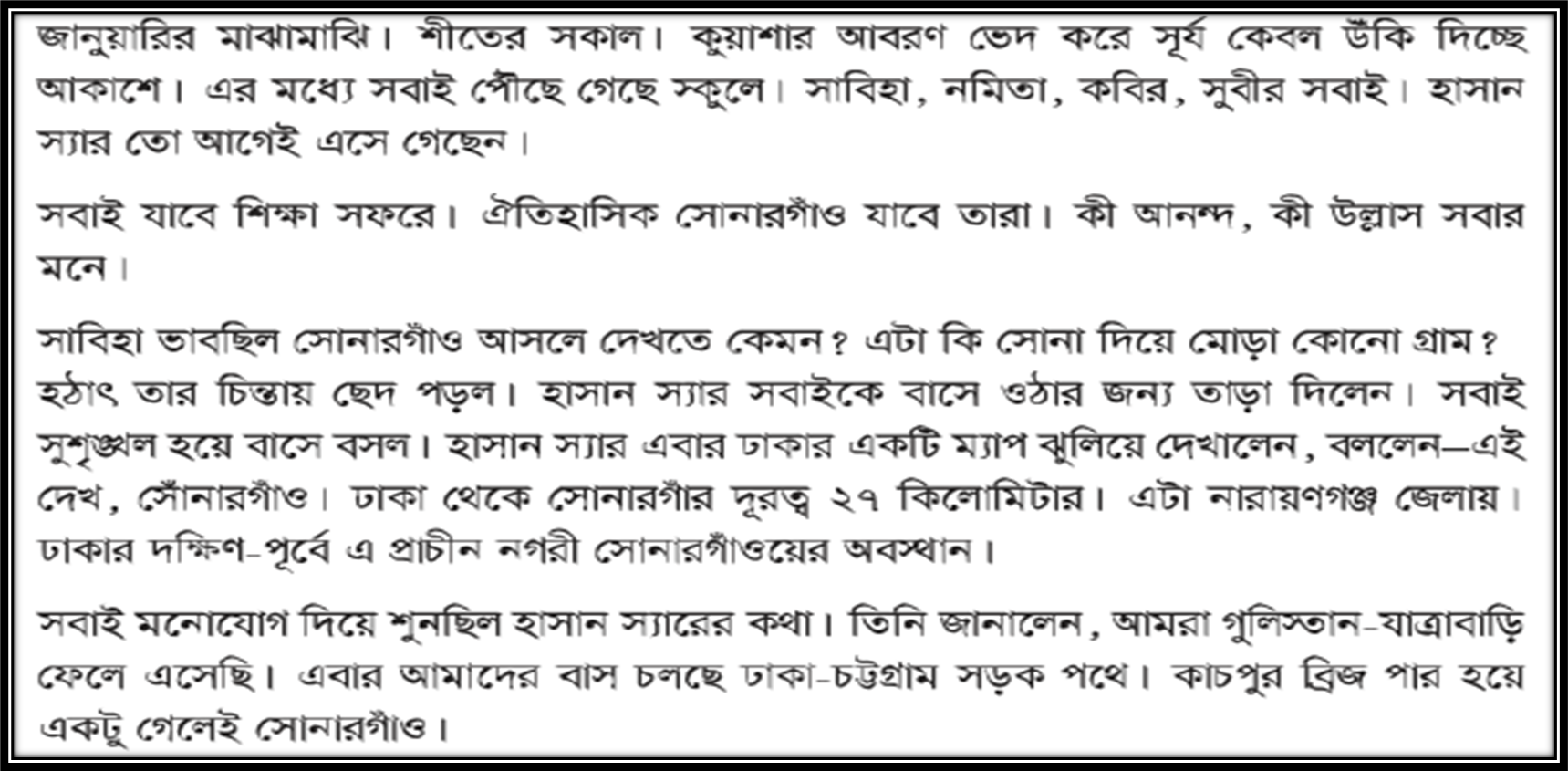 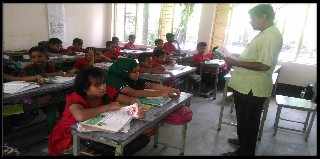 বিস্মিত
ব্রিজ
নিদর্শন
উচ্চারণ 
অনুশীলন
গুলিস্থান
শাসনকর্তা
সুশৃঙ্খল
যুক্তবর্ণ শিখি
শিক্ষা- ক্ষ=ক+ষ
দূরত্ব - ত্ব=ত+ব
গুলিস্থান - স্থ=স+থ
শব্দের অর্থগুলো জেনে নিই
ইতিহাস সংক্রান্ত
ঐতিহাসিক
দৃষ্টান্ত
নিদর্শন
শাসনকর্তা
প্রধান শাসক
অবাক হওয়া
বিস্মিত
শিক্ষার্থীদের সরব পাঠ ও
প্রমিত উচ্চারন অনুশীলন
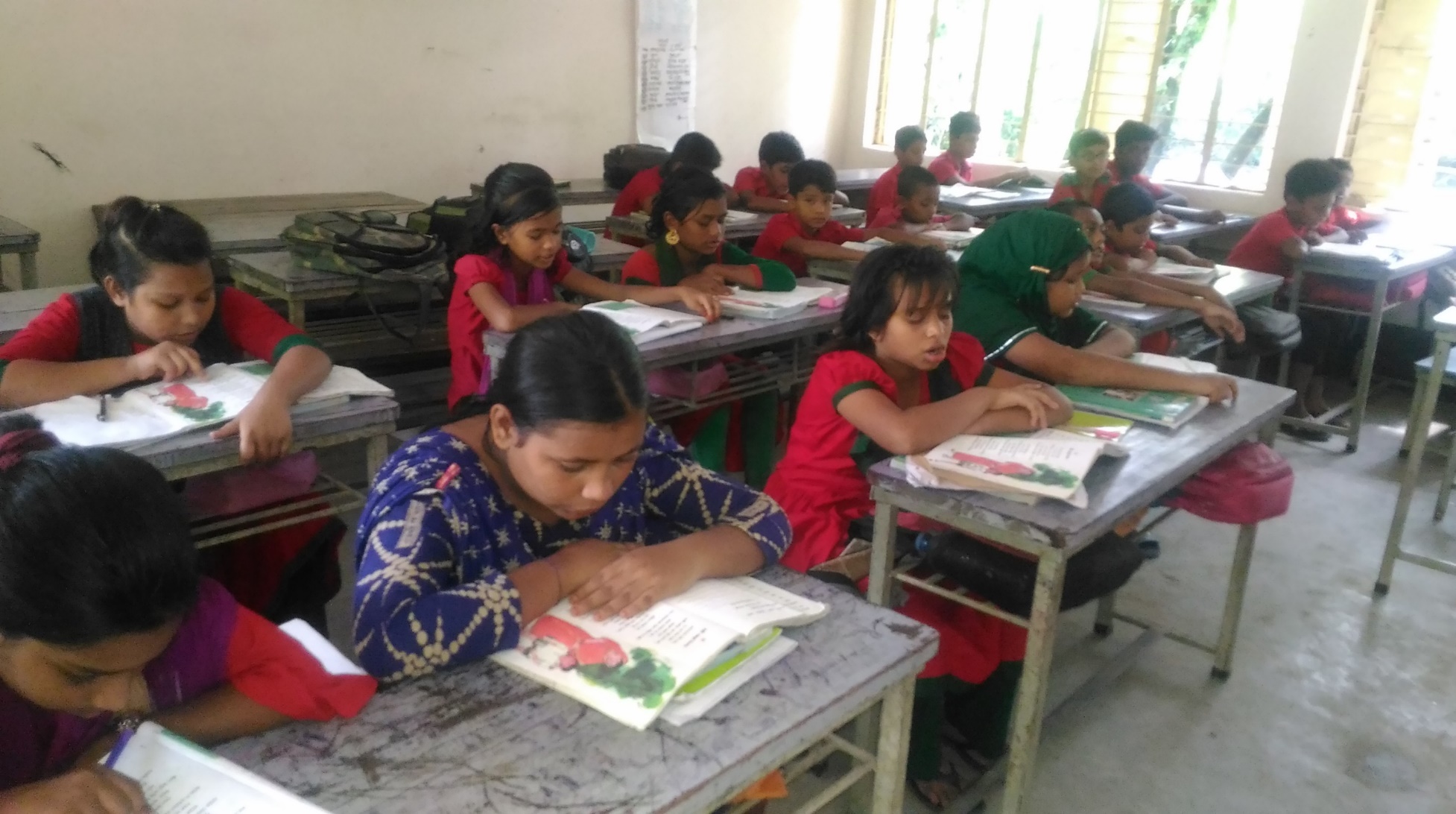 তোমার পাঠ্য বইয়ের ৭৮ নং পৃষ্টা বের করে দলে পড়
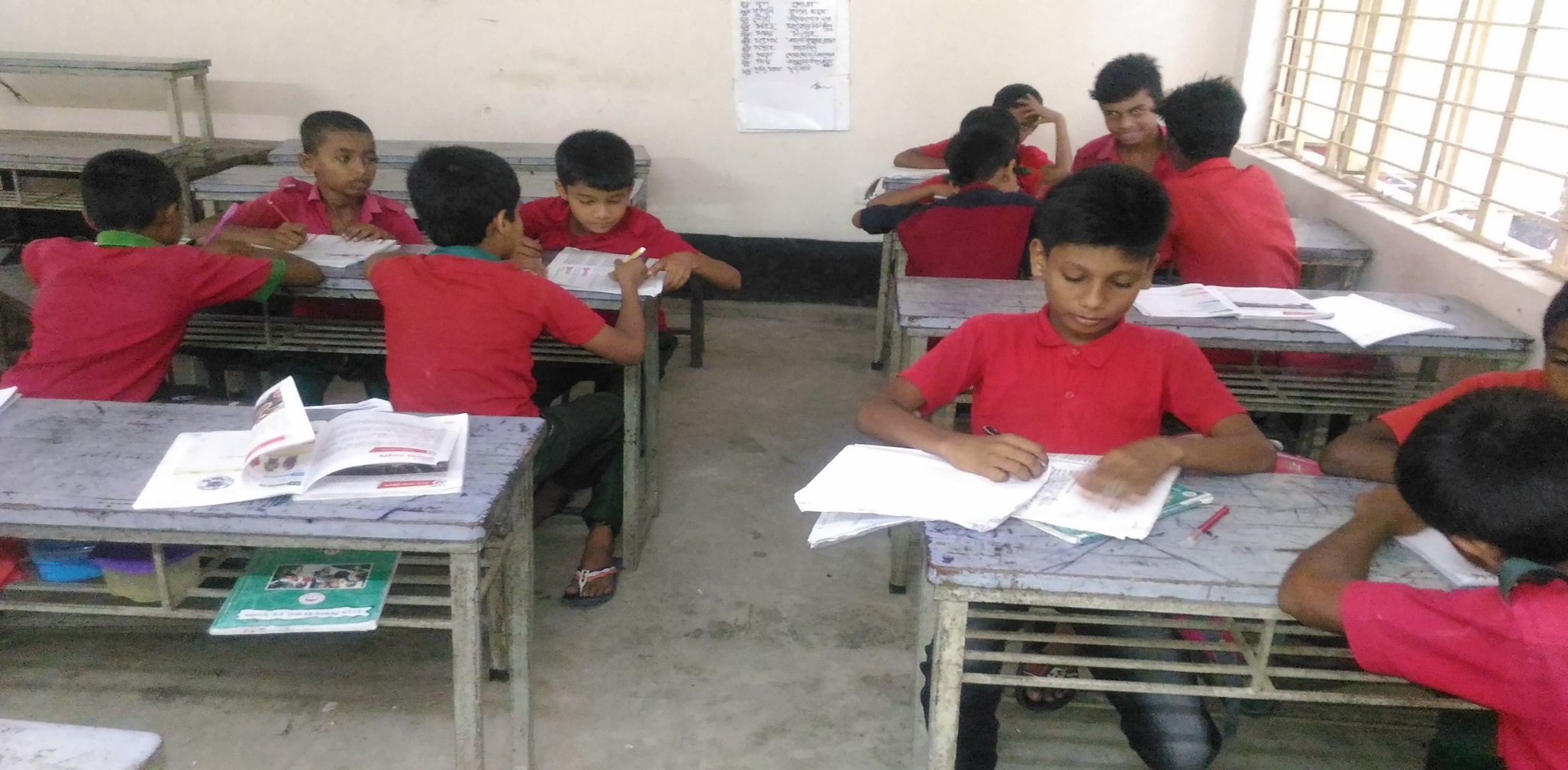 একক পাঠ
পাঠ্যাংশ টুকু একাকি পড়
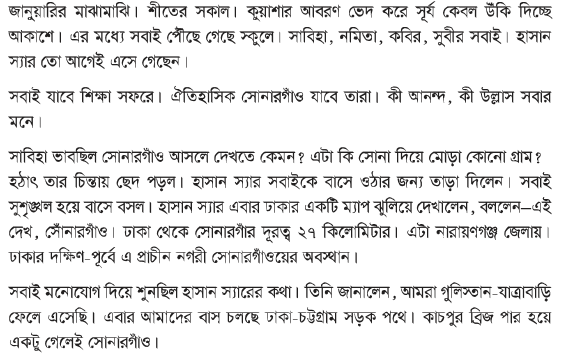 দলগত কাজ
যুক্তবর্ণ ভেঙ্গে দেখাও ও শব্দার্থ লিখ
ক্ষ=  ক+ষ
ঐতিহাসিক
ইতিহাস সংক্রান্ত
ত্ব=   ত+ব
দৃষ্টান্ত
নিদর্শন
স্থ=   স+থ
শাসনকর্তা
প্রধান শাসক
মূল্যায়ন
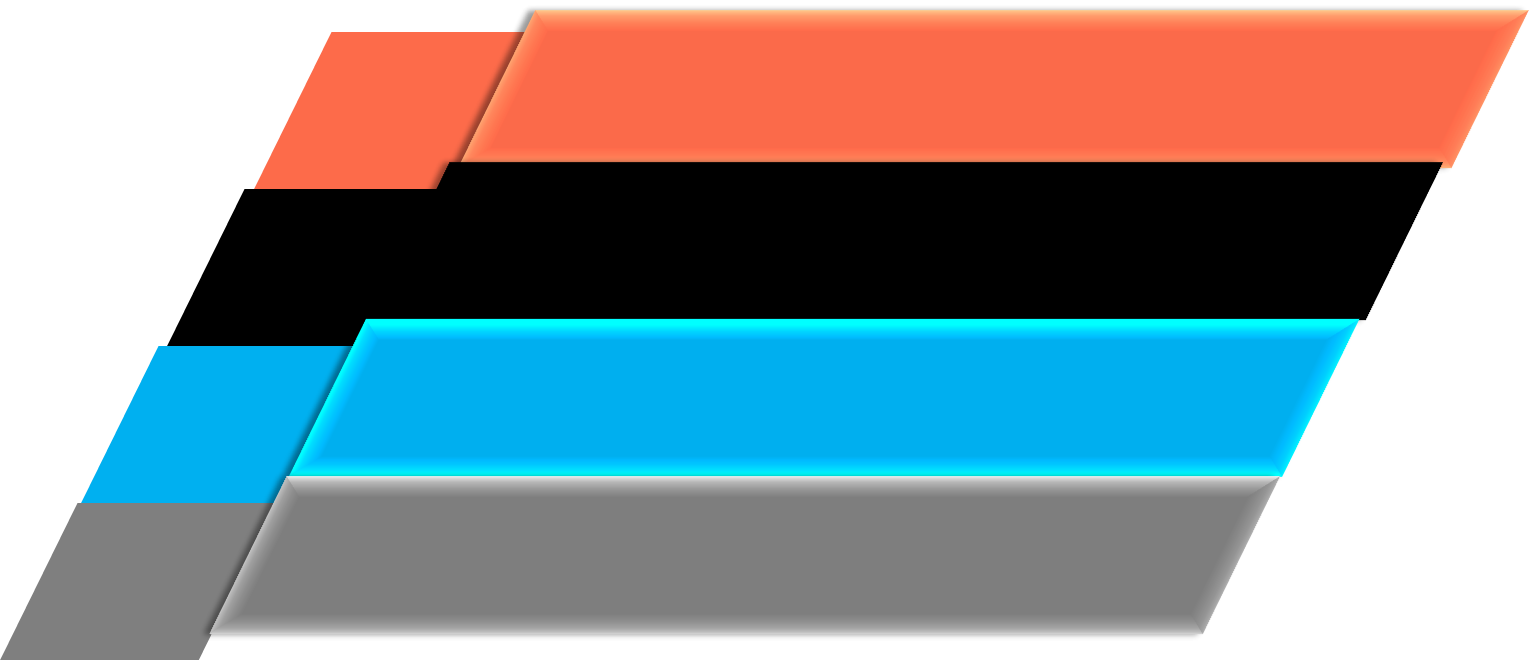 গল্পটি কী নিয়ে লেখা?
1.
আমরা যে গল্পটি পড়লাম সে গল্পটির নাম কী ?
2.
সোনারগাঁও কোথায় অবস্থিত?
3.
4.
ঢাকা থেকে সোনারগাঁও এর দূরত্ব কত কিলোমিটার?
পরিকল্পিত কাজ
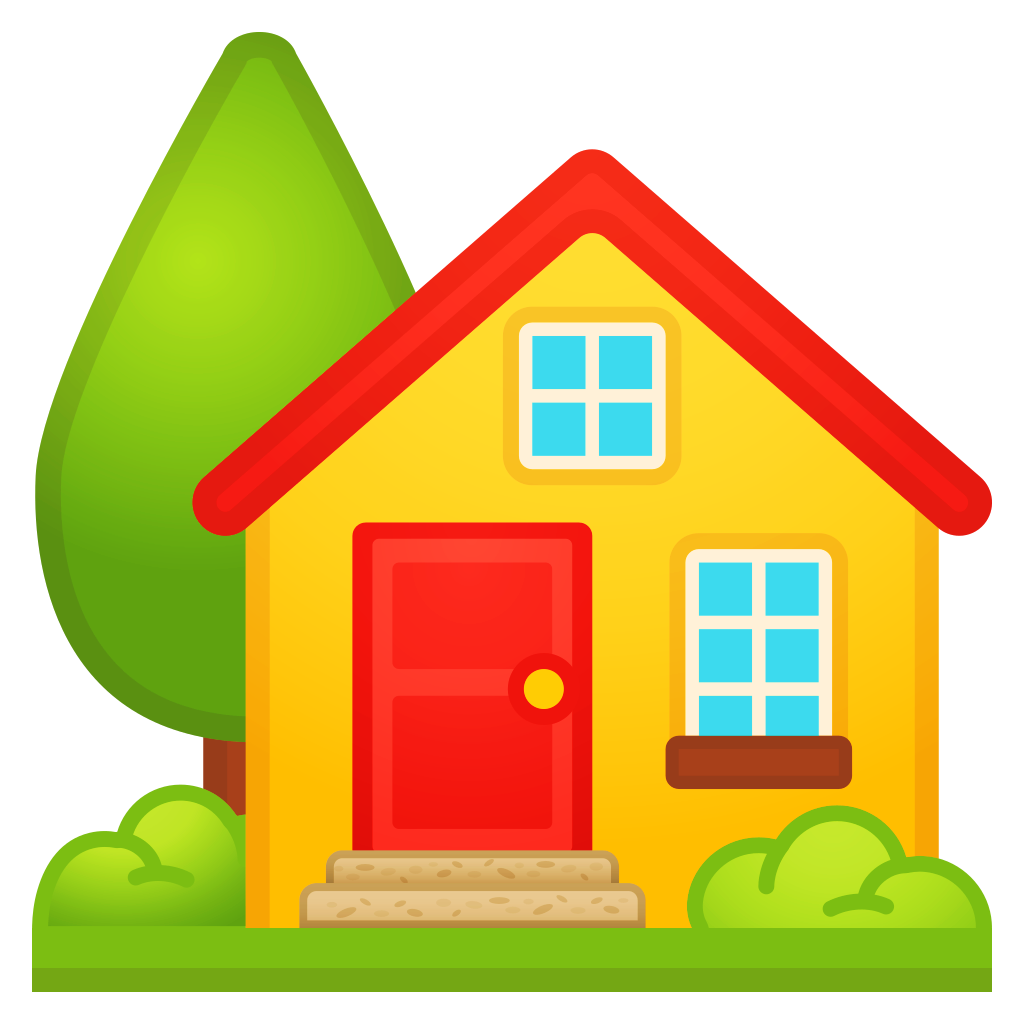 আগামী ক্লাসে নির্ধারিত পাঠটি  বাড়ি থেকে ভালো করে পড়ে আসবে।
আজকের one day one word
বিস্মিত
অবাক হওয়া
লোকশিল্প জাদুঘরের সৌন্দর্য দেখে সবাই বিস্মিত হয়ে গেলো।
ধন্যবাদ সবাইকে